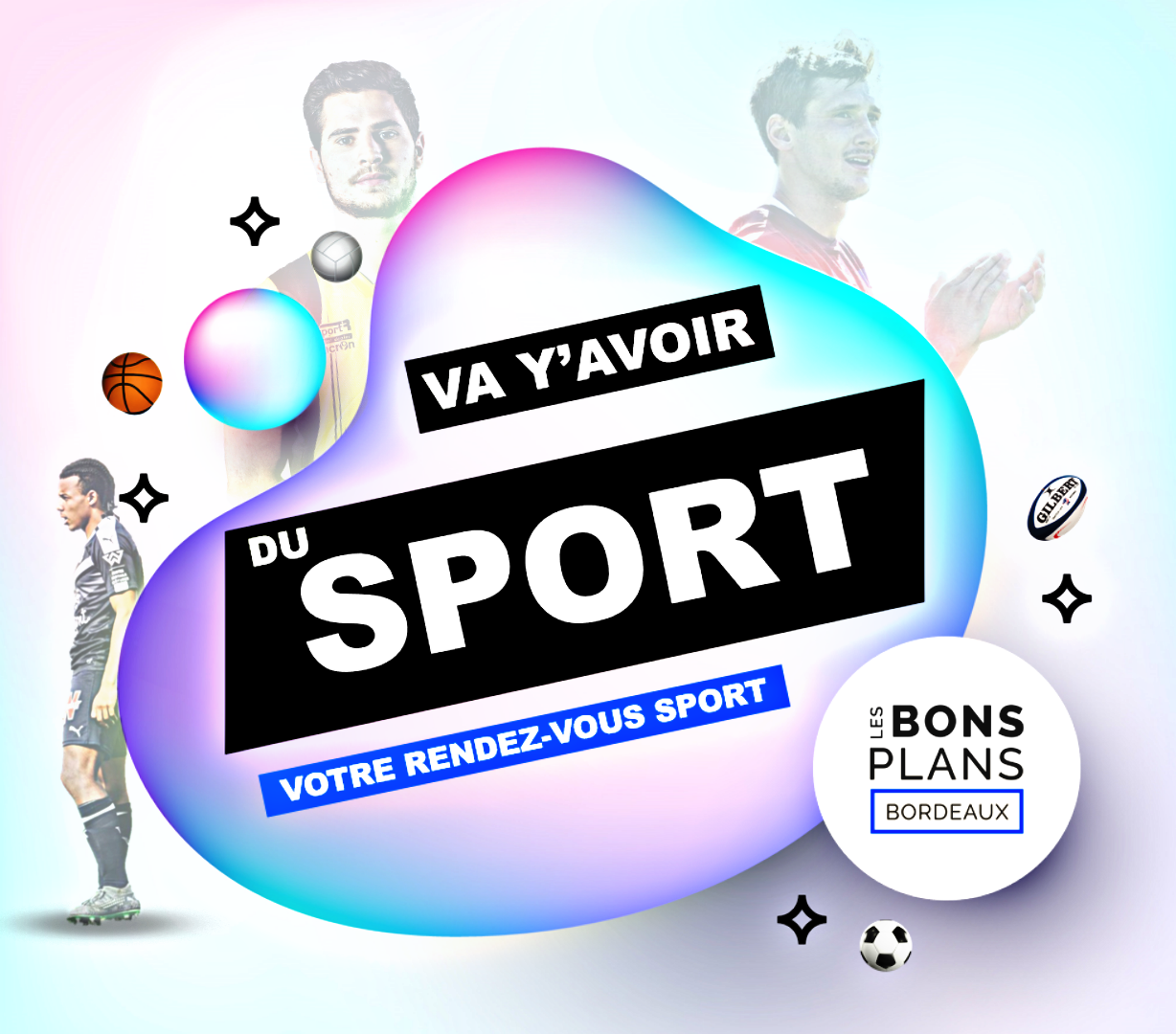 14-15 SEPT 2019